The Linux Command Line Chapter 18
Archiving And Backup
Prepared by Dr. Reyes, New York City College of Technology
gzip Command
gzip – command used to compress one or more files
Example:
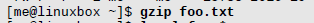 gunzip Command
gunzip – command used to decompress files
Example:
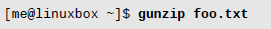 tar Command
tar – Command used for archiving files. It’s name is short for tape archive.
Modes:




Example:
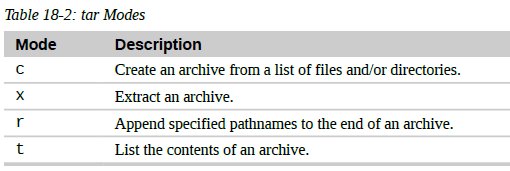 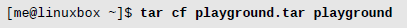 zip Command
zip – command that is both a compression tool and an archiver
Usage: zip options zipfilename file1, file,2, ...,  filen
Example:
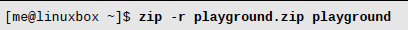 unzip Command
unzip - command used to decompress a zip file
Usage: unzip options zipfilename
Example:
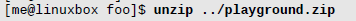